Wokingham School Places Planning

18 September 2024
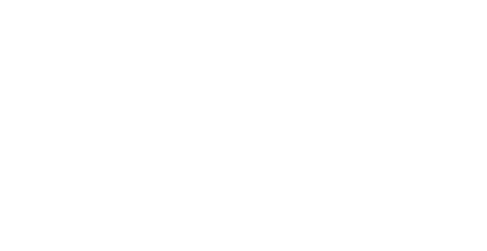 Primary Strategy
Key Strategy Components:
Overall figures mask variance within the Borough’s 7 planning areas.
Type I – Surplus at KS1 and  deficit at KS2 – Earley; Wokingham Town East; and Woodley.
Type II – Small surplus at KS1 and KS2 – North; South East; and Town West.
Type III – Deficit across KS1 and KS2 – South West.
Options:
Type I – potential for opening a Year 6 class at St. Cecilia’s
Type II – proposed PAN reduction at 11x schools (1,533 places) from September 2026. Still 7FE to lose to get us to sustainable position.
Type III – expansion of Shinfield primary school.
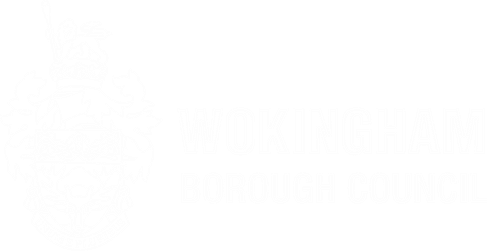 Private: Information that contains a small amount of sensitive data which is essential to communicate with an individual but doesn’t require to be sent via secure methods.
Primary Strategy – South West
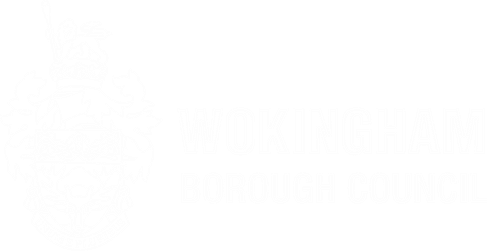 Private: Information that contains a small amount of sensitive data which is essential to communicate with an individual but doesn’t require to be sent via secure methods.
Secondary Strategy
Key Strategy Components:
Substantial 9FE shortfall forecast to 2028/29.
Anticipated that this will subsequently fall, in line with primary rolls.
Proposals:
Funded expansion of 5 schools, to create c. 8FE worth of additional capacity.
Small level of excess demand forecast in 2027/28 and 2028/29, could be mitigated by reduced migration, or else by a 1FE bulge.
Critical to ensure that places are not oversupplied, in view of the long-term forecast.
We were in a position to make an offer to all secondary applicants on 2024 National Offer Day.
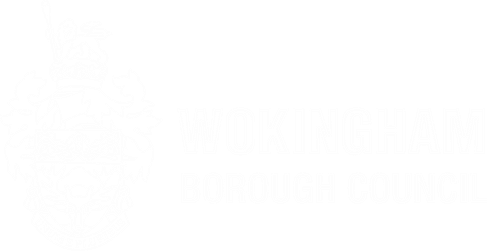 Private: Information that contains a small amount of sensitive data which is essential to communicate with an individual but doesn’t require to be sent via secure methods.
Post-16 Strategy
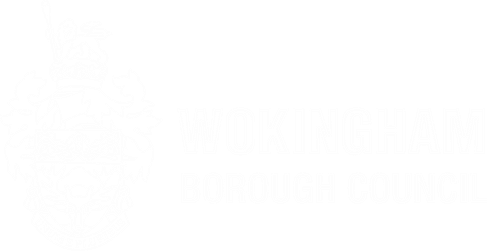 Private: Information that contains a small amount of sensitive data which is essential to communicate with an individual but doesn’t require to be sent via secure methods.
SEND Strategy
Key Considerations:
Substantial 507-place (>30% )EHCP increase from 2023 benchmark (1,685).
Two new schools (240 places total) planned for 2027.
Resource Bases at mainstream schools to provide c. 120 places over five-year period.
Capacity shortfall doesn’t factor in LPU.
Need for new sites, including a Post-16 Hub and Early Intervention Centre.
Positive market management with independent providers.
Need to build SEND provision robustly into new school development.
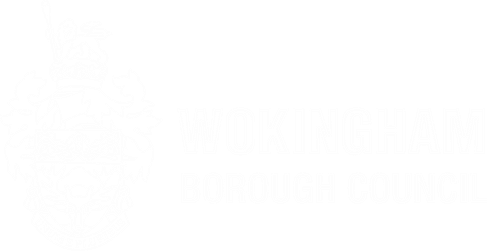 Private: Information that contains a small amount of sensitive data which is essential to communicate with an individual but doesn’t require to be sent via secure methods.
School Places Strategy Next Steps
Funding Mix:
Basic Need / HNPCA – £14.6 million (2023-26) / £2.8 million (2023-25)
S106 / CIL
Borrowing
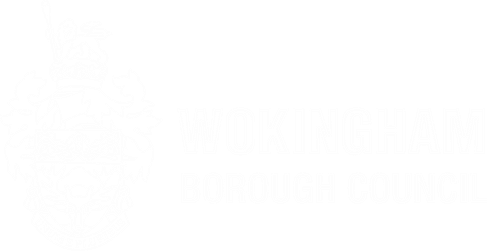 Private: Information that contains a small amount of sensitive data which is essential to communicate with an individual but doesn’t require to be sent via secure methods.